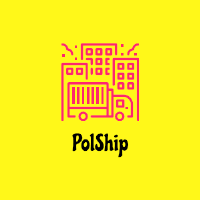 PolShip transport company
OUR COMPANY IN NUMBERS
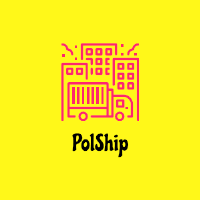 113452                                   5623                                     20623                                        3567
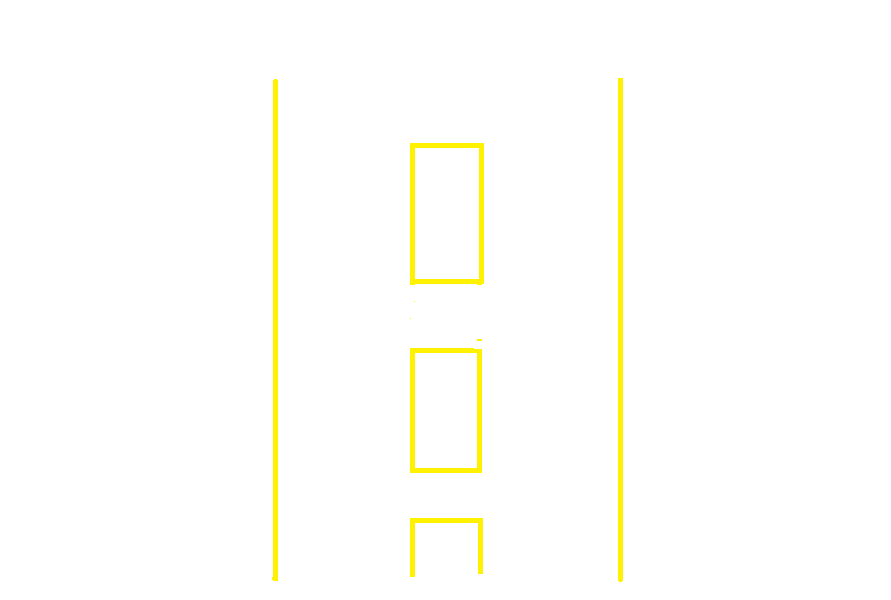 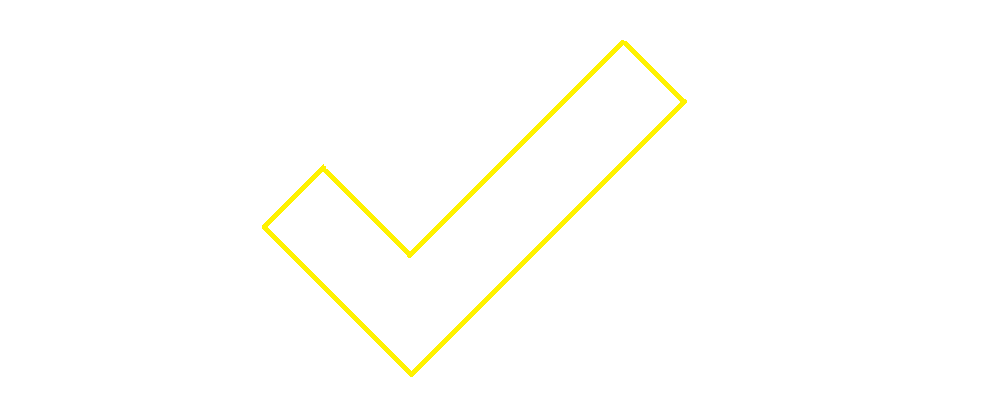 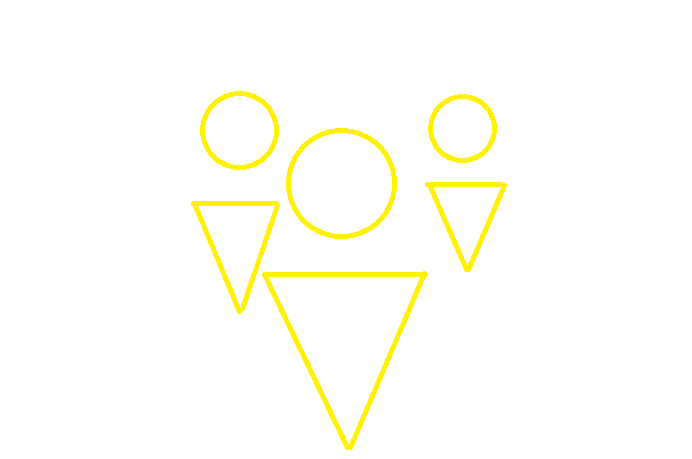 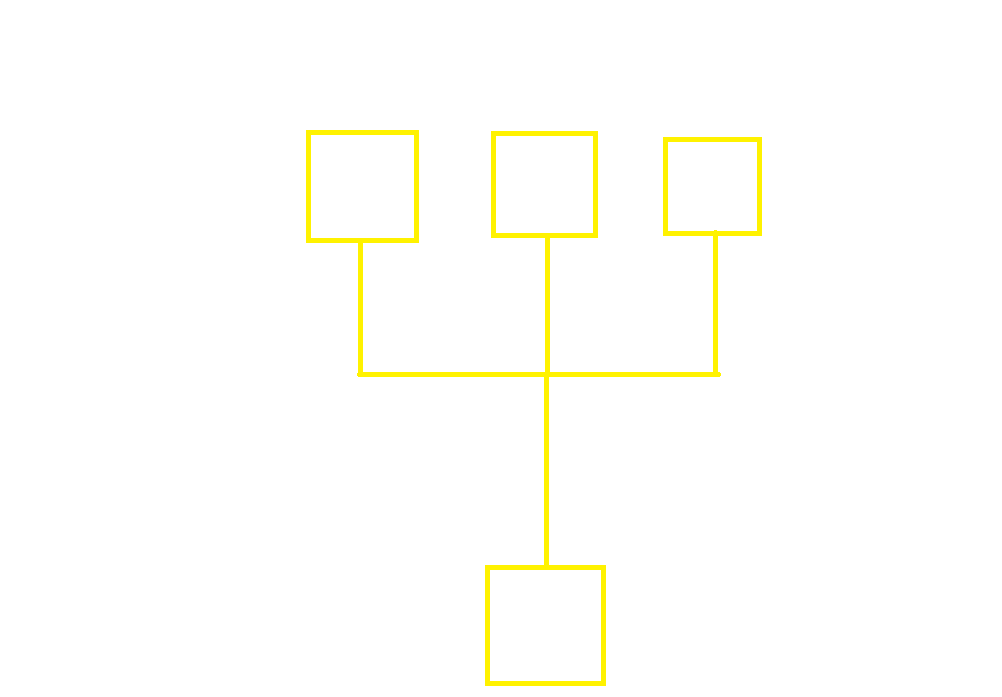 kilometers                                 satisfied                                   completed                                     partner
          travelled                                 customers                                     orders                                      companies
OUR HISTORY
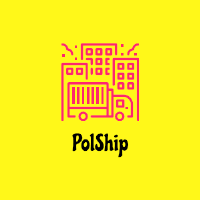 The PolShip company has been present on the market since 1990. 
For the first 5 years, the activity dealt with the import of various things.
 Thanks to the technology and electronic advances that were growing at the time, the company prospered and developed, gathering funds for further investments.
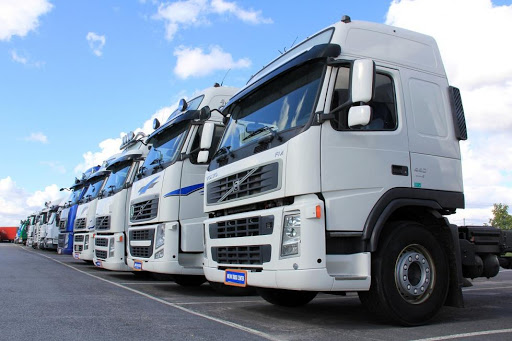 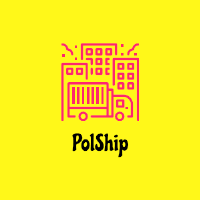 OWN CARS AND  FUTURE WE NEVER EVEN DREAMED OF
In 2002, the company started with 2 MAN trucks and semi-trailers, 
In 2005 cooperation with the well-known company
 IKEA and VOLVO. 
Currently, the PolShip company has 190 MAN, Mercedes, DAF trucks and 200 semi-trailers for various types of transport, with different payloads and capacities.
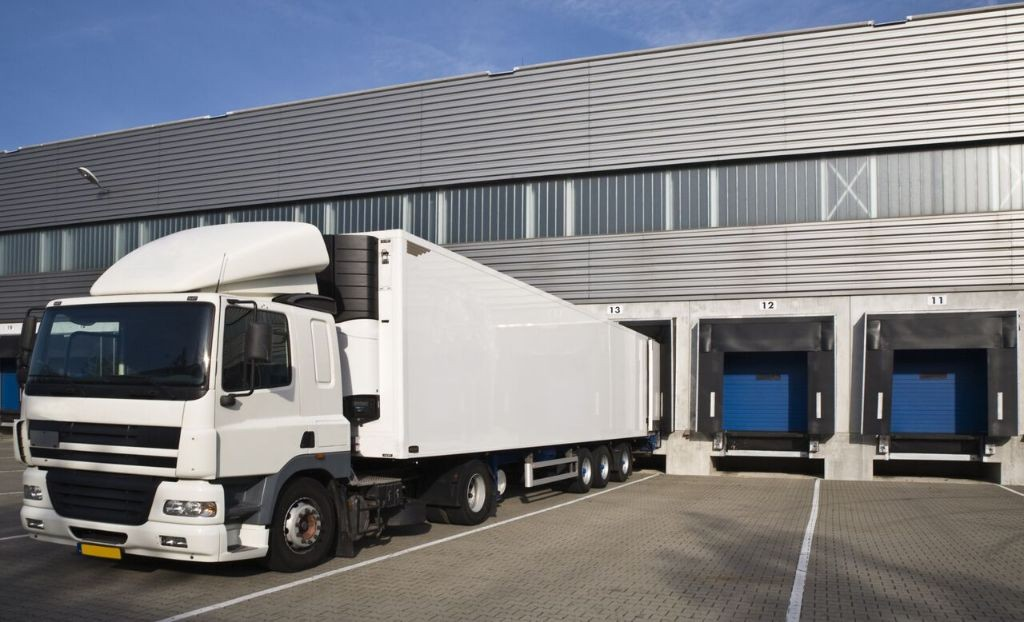 OUR HEADQUARTERS AND AREA OF OPERATION
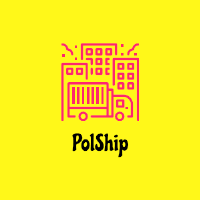 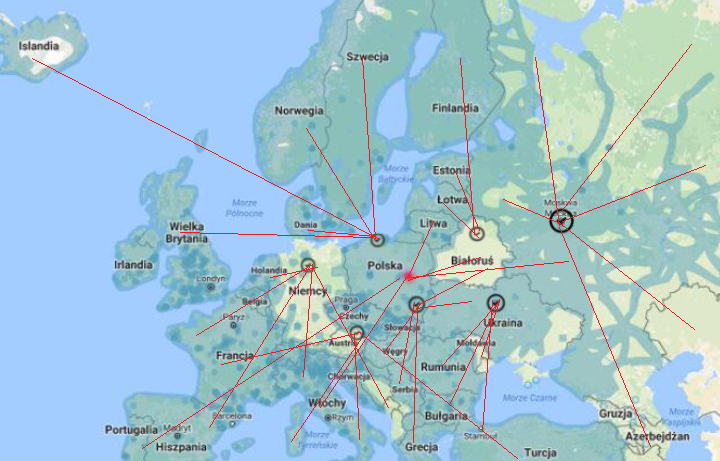 WHAT OUR COMPANY OFFERS
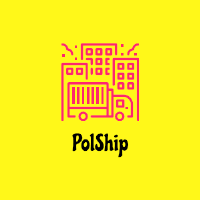 Our company is able to offer you road, rail and sea transport which is mostly done in intermodal and groupage way. We also are able to provide our clients a magazine to rent.
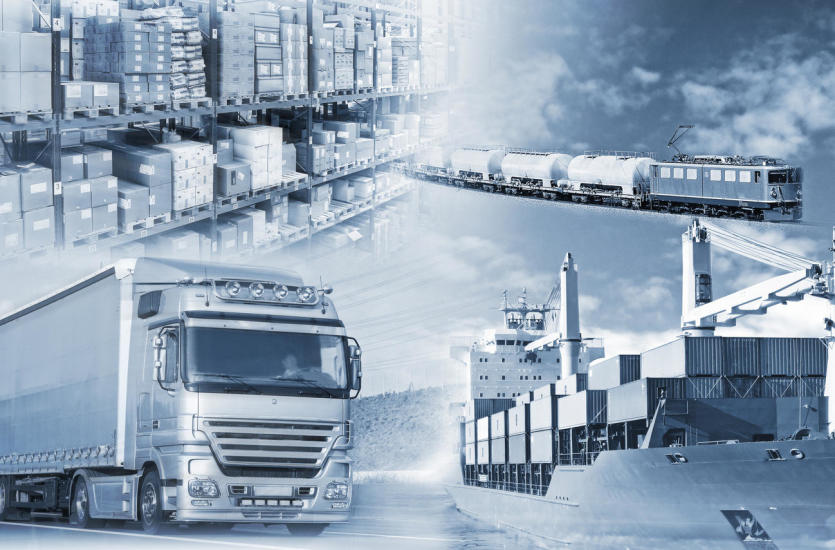 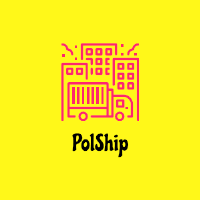 ARE YOU LOOKING FOR FAST AND CHEAP TRANSPORT?
We cooperate with European railway companies. Our services are enjoyed by clients from Europe and the Middle East.
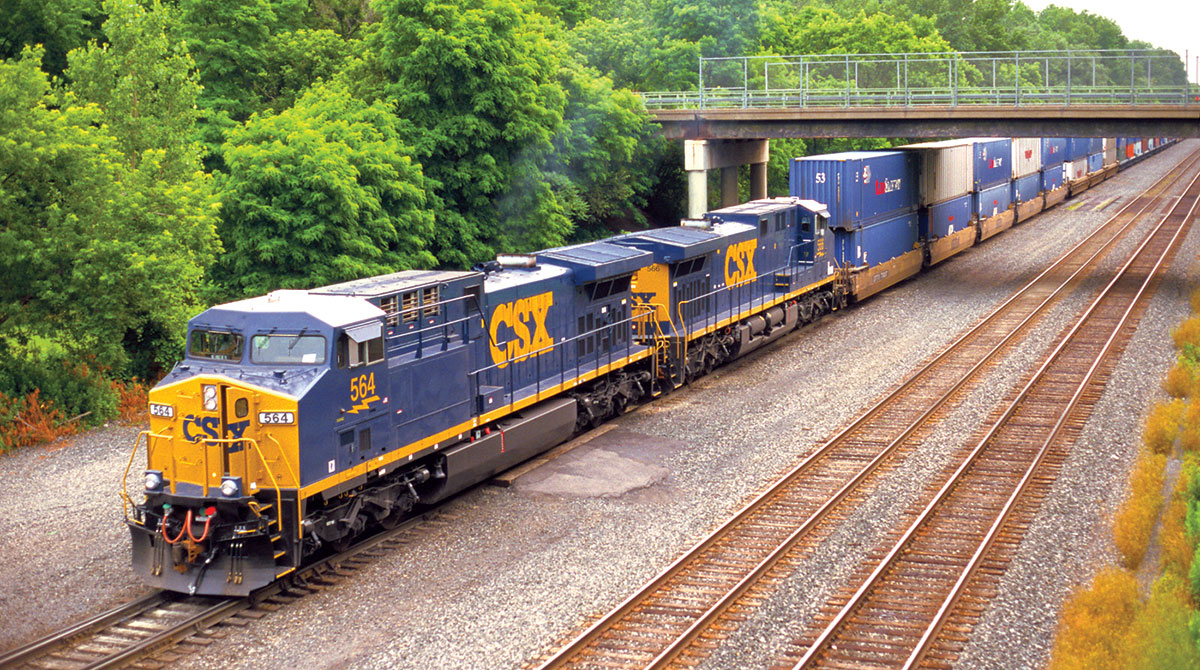 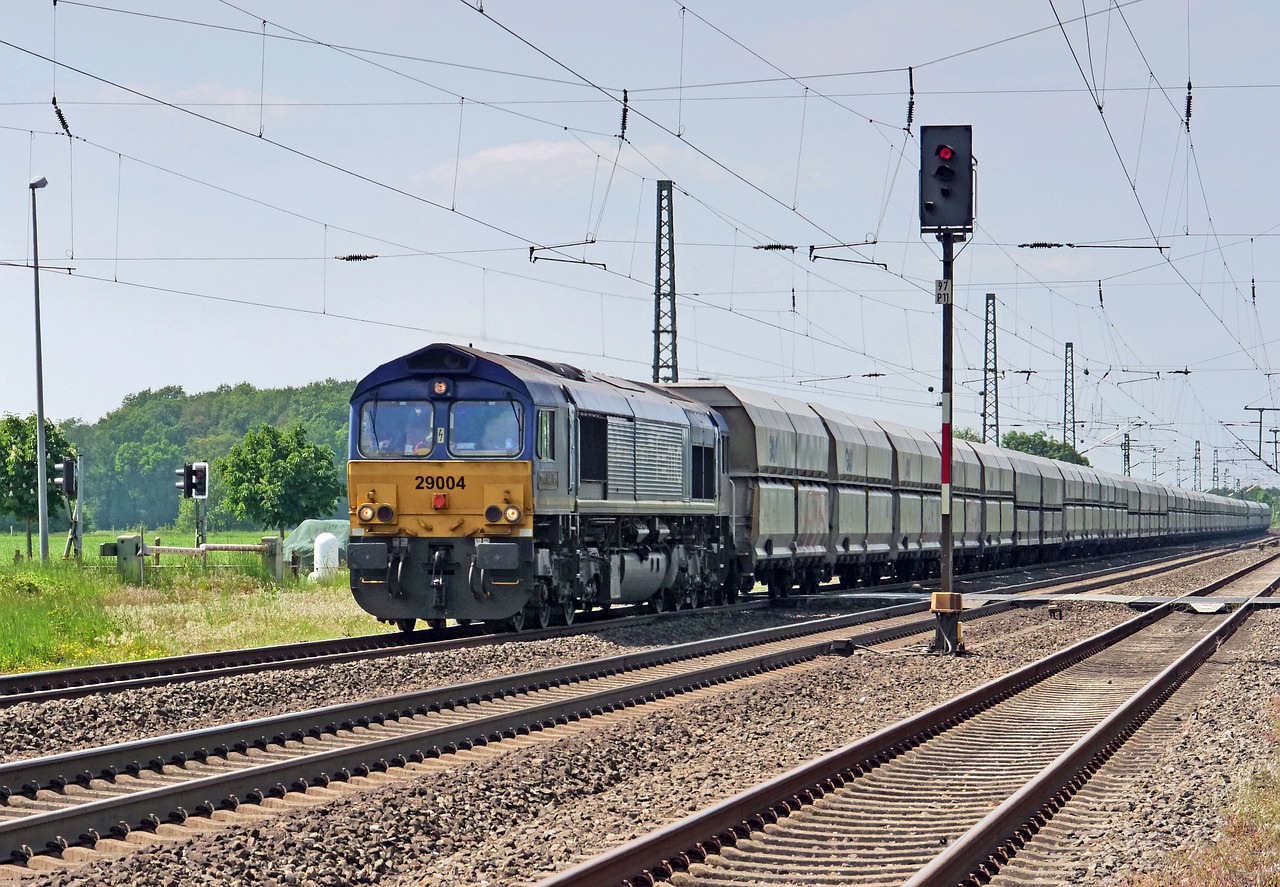 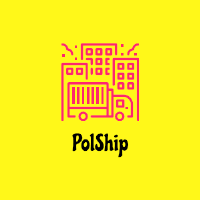 DO YOU HAVE A LOAD THAT REQUIRES FAST AND NOT EXPENSIVE TRANSPORT?
If so, our company offers the best solution on the market. We specialize in road transport across the territory of Eurasia, and You will surely like affordable prices.
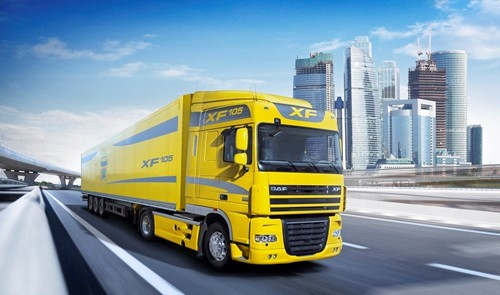 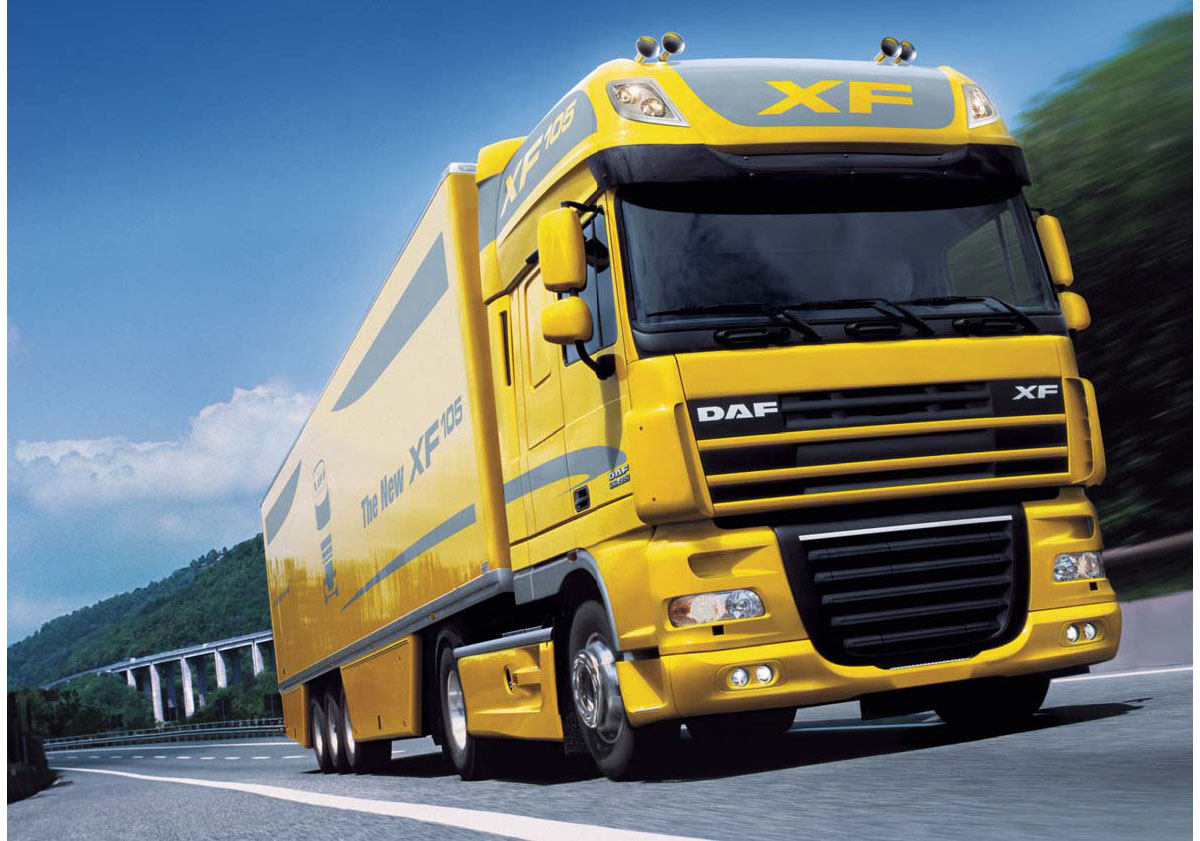 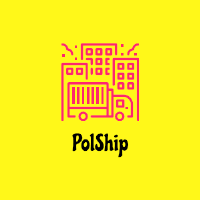 Are you planning to carry a large load?
Do you need to transport the cargo over a long distance but do not care about time? Our company also has a solution for this need. Mainly our ships sail on the Baltic Sea, but if necessary, we can also prepare long-distance transport.
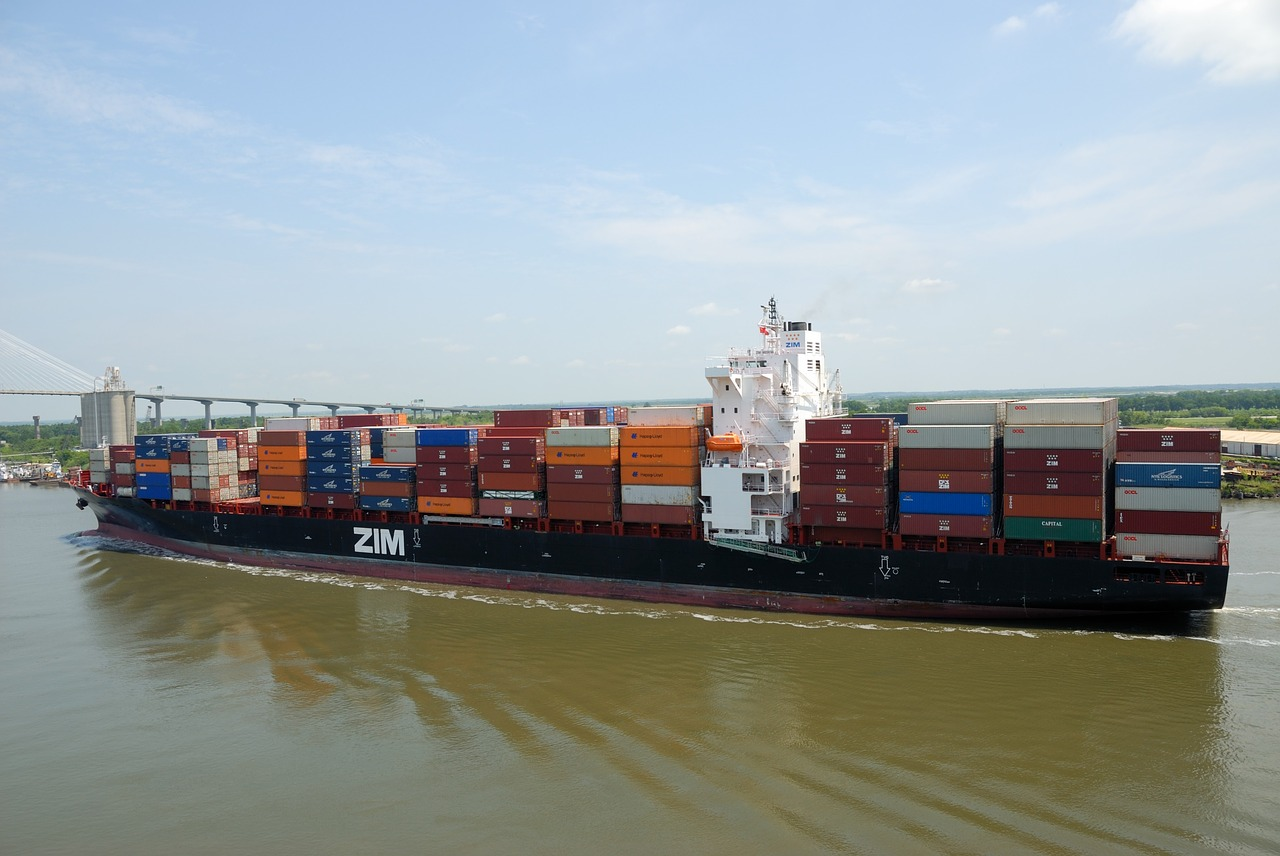 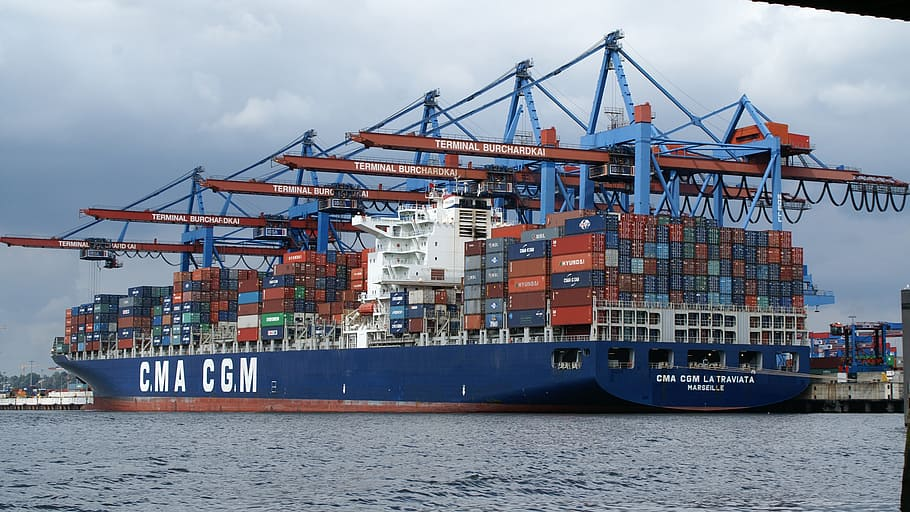 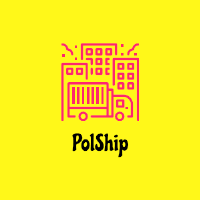 ADDITIONAL SERVICES
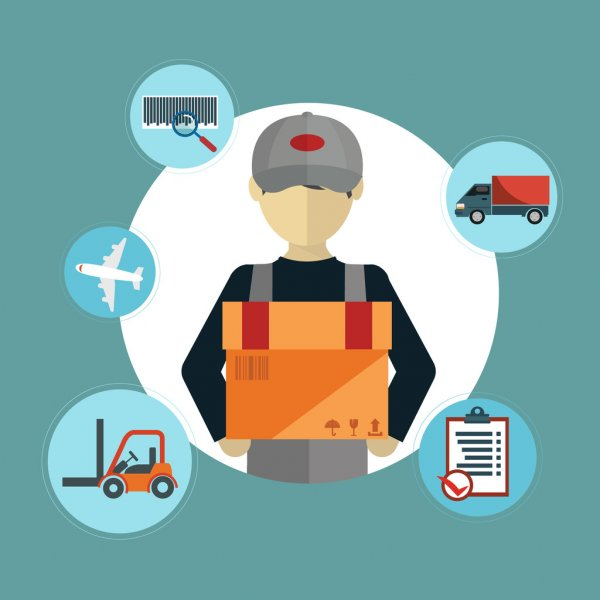 CUSTOMS SERVICES
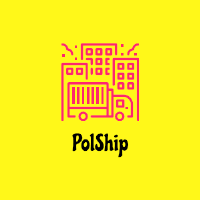 Customs services AEO certificate as a guarantee of priority service
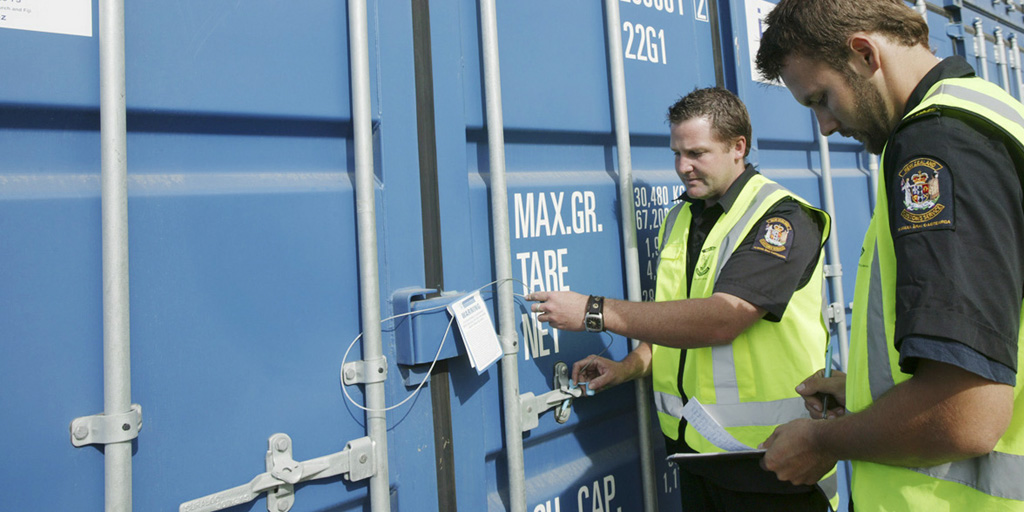 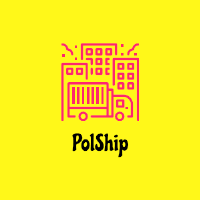 INSURANCE
PolShip offers its clients a cargo insurance service. 
Our "all risks" cargo insurance conditions are the most convenient and reliable solution for the most demanding customers.
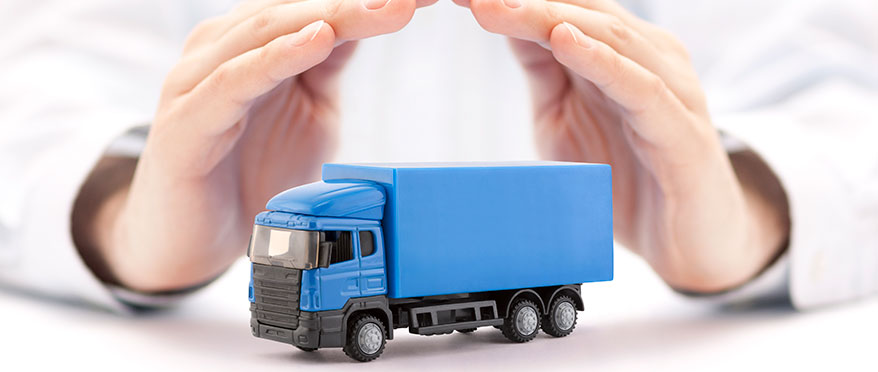 STORAGE
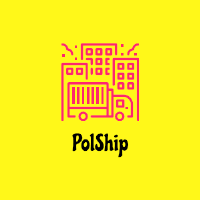 We can offer you warehousing services and the most competitive warehousing logistics.
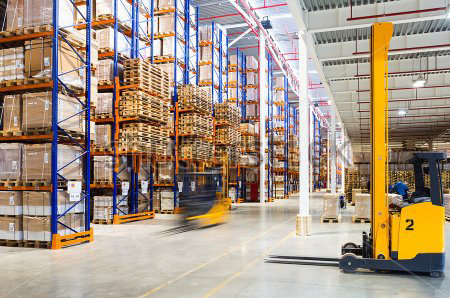 PROJECT LOGISTICS
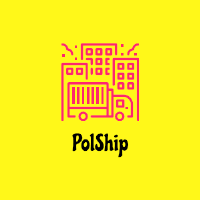 Project logistics is a comprehensive service provided as part of a specific investment project, covering all methods of goods delivery.
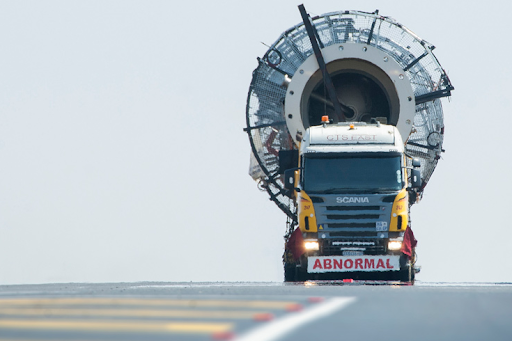 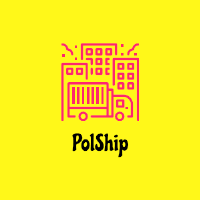 ADVANTAGES OF OUR COMPANY
• Accuracy
• Reliability
• Fast action
• Highly educated employees
• Good knowledge of all procedures and organization of transport
• Timeliness
• Appropriate high-class equipment with GPS transmitters, seals and other security systems
• Professionalism
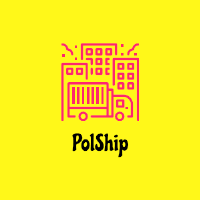 We invite You to use our services

Let's make logistics easier together